Tahapan pengembangan sistem
Tujuan pengembangan sistem
Merencanakan suatu sistem baru untuk menggantikan sistem yang lama


Diperlukan analisis sistem
Memperbaiki sistem
mengumpulkan
Mendiagnosa permasalahan
Menginterprestasikan kenyataan yang ada
Alur pengembangan sistem
Analisisis sistem informasi pada tahapan deteksi masalah
A.  General Systems Life Cycle (GSLC)
Merupakan fase-fase utama (general) yang terjadi pada semua sistem, baik sistem biologis, fisikal, sosial ataupun sistem lainnya. Adapun fase-fase tersebut terbagi dalam empat fase, yaitu :a. Development (pembangunan)b. Growth (perkembangan)c. Maturity (akhir puncak)d. Deterioration (penurunan)
Pendekatan lain
Pendekatan SDLC (System Development Life Cycle)
Structure analysis and Structure Design 
Prototyping
Joint Application Design
Participatory Design
Analisis sistem informasi pada tahap awal investigasi
Langkah awal dalam pengembangan sistem adalah dengan melakukan investigasi awal pengembangan sistem, kegiatan ini terdiri dari pengumpulan data, menentukan lingkup proyek, menggali permasalahan, mengatur urutan tugas, menentukan dasar pengendalian
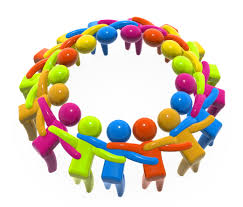 Lanjut...
Menyadari masalah
	biasanya dikuasai oleh manajer perusahaan 
Mendefinisikan masalah 
	bekerja sama dengan analis sistem untuk mendefinisikan penyelsaian masalah. Meng identifikasi letak permasalahan dan kemungkinan penyebab nya
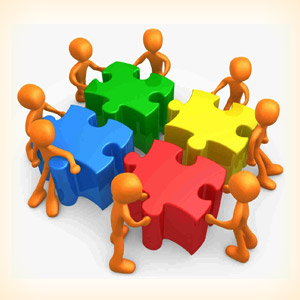 Menetukan tujuan sistem
	tujuan dinyatakan secara umum  dan harus dipenuhi oleh sistem untuk memenuhi kebutuhan pengguna
Mengidentifikasi kendala sistem 
	harus teridentifikasi dari awal pengembangan sistem , agar rancangan dan kegiatan pengembangan focus pada kendala yang ada
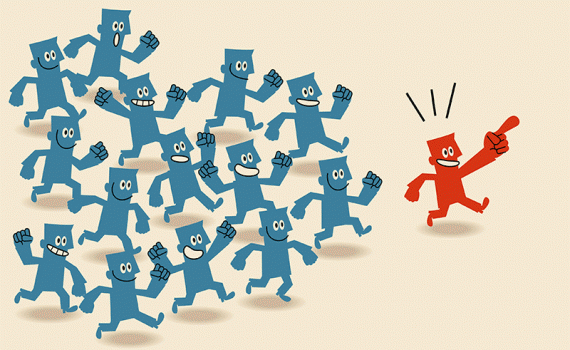 Membuat studi kelayakan 
Teknis         ketersediaan perangkat keras dan lunak  
Pengendalian ekonomis        efektifitas dan efisiensi sistem di lihat dari biaya dan kegunaan 
Pengembalian non ekonomis       feed back sistem yang tidak bernilai “uang”
Hukum dan etika       sistem yang dikembangkan tidak boleh menyahai hukum yang berlaku
Operasional        apakah penerapan sistem didukung oleh pengguna
Jadwal         apakah dapat disesuaikan dengan jadwal yang di tetapkan
Mempersiapkan usulan penelitian 
	Menyiapkan usulan sistem yang akan menjadi dasar bagi manajemen dalam pengembangan sistem
Menyetujui atau menolak penelitian
Pengambilan keputusan berdasarkan pertimbangan-pertimbangan yang disampaikan, apakah sistem dapat dilanjutkan atau dihentikan
Menetapkan mekanisme pengendalian 
Sebelum penelitian ttg sistem dimulai maka komite pengarah menetapkan pengendalian proyek dengan menentukan apa yang harus dikerjakan , siapa yang melakukan, dan kapan akan dilaksanakan.
Menentukan jumlah waktu yang diperlukan untuk setiap tugas yang disusun.
Tahap analis sistem
Merupakan prosedur yang dilakukan untuk pemeriksaan masalah dan penyusunan alternatif pemeriksaan masalah dan alternatif pemecahan masalah yang timbul serta membuat spesifikasi sistem yang baru
Penelitan atas sistem yang telah ada dengan tujuan untuk merancang sistem yang baru atau untuk memperbarui sistem tersebut
Tujuan
Memberikan pelayanan kebutuhan informasi kepada fungsi-fungsi manajerial
Membantu para pengambil keputusan , (pimpinan,) sebagai bahan pertimbangan
Mengevaluasi sistem yang telah ada
Merumuskan tujuan – tujuan yang ingin dicapai
Menyusun tahapan rencana pengembangan sistem
Tahapan analisis sistem
Tahap rancangan
menyiapkan rancangan secara terinci
Memulai rancangan dari yang terbesar hingga yang terkecil dengan menggunakan DFD dan kamus data
Mengidentifikasi berbagai alternatif sistem
Memikirkan kombinasi piranti yang mungkin dipakai.
Mengevaluasi berbagai alternatif konfigurasi sistem
Memilih konfigurasi terbaik
Menyiapka usulan penerapan
Menyetujui atau menolak penerapan sistem
Tahap penerapan
Adalah kegiatan memperoleh dan meng integrasikan sumber daya fisik dan konseptual yang menghasilkan sistem yang berkerja
Merencanakan penerapan
Mengumumkan penerapan
Mendapatkan sumberdaya hardware, software dan penyiapan data base
Menyiapkan fasilitas fisik yang lain
Mendidik peserta dan pemakai 
Masuk ke sistem yang baru
Cutover (masa peralihan )
tidak meninggalkan sistem yang lama sistem baru mulai dipergunakan untuk duji sampai sistem baru dinyatakan selesai diuji.
Tahap penggunaan
Analisis kebutuhan sistem informasi